Основоположники динамического электричества
Батарейка. Гальванический элемент.
Электричество никто не изобретал!
Это явление при котором движутся и взаимодействуют между собой заряженные частицы.
БАТАРЕЯ
На рубеже 18 и 19 веков
Два великих итальянца: Луиджи Гальвани и Алесандро Вольто обнаружили, что электричество может течь непрерывно по замкнутой окружности. Гальвани был медиком и он изучал как электричество влияет на организм. С тех пор электричество стали использовать в медицинских целях. Гальвани стал основоположником биоэлектричества.
Изобретение Алесандро Вольто
Алесандро Вольто получил первый аппарат для получения электрического тока, это произошло в 1800 году. Тогда люди узнали про динамическое электричество движущееся.
Вольто читал книгу Гальвани
Он увидел другую книгу
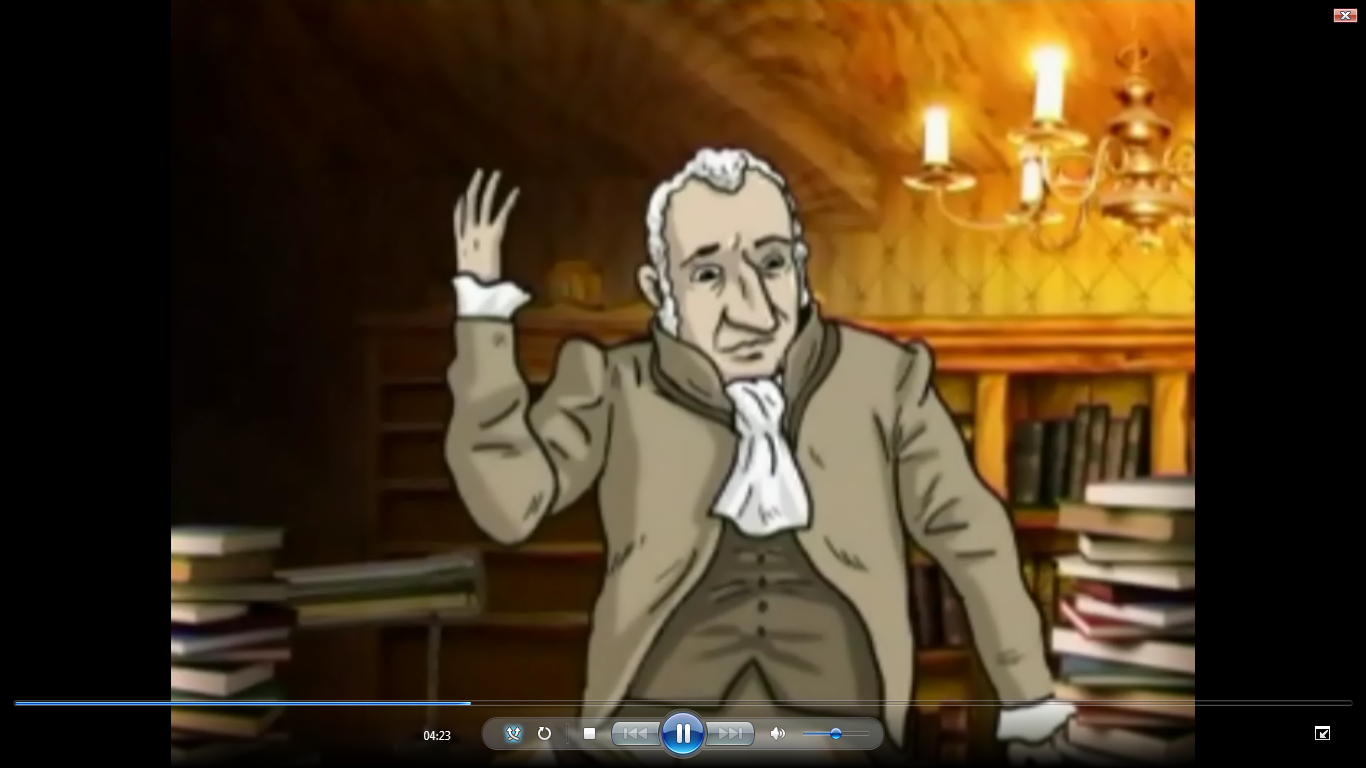 В книге другого ученого
Если два метала соединить на одной плоскости и оба края приложить к языку то в последнем будет ощущаться некоторый вкус.
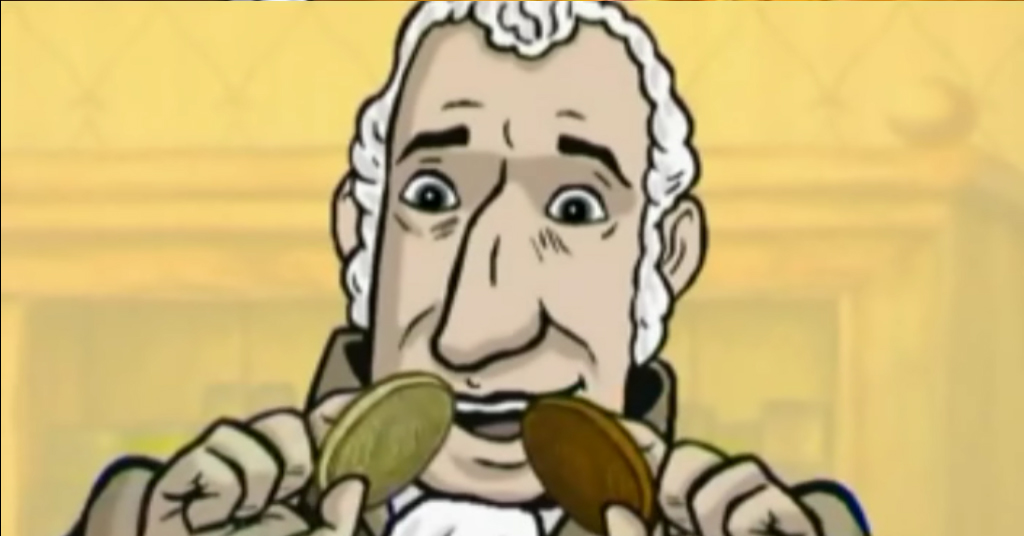 А по отдельности
В то время как каждый кусок по отдельности не дают этого вкуса
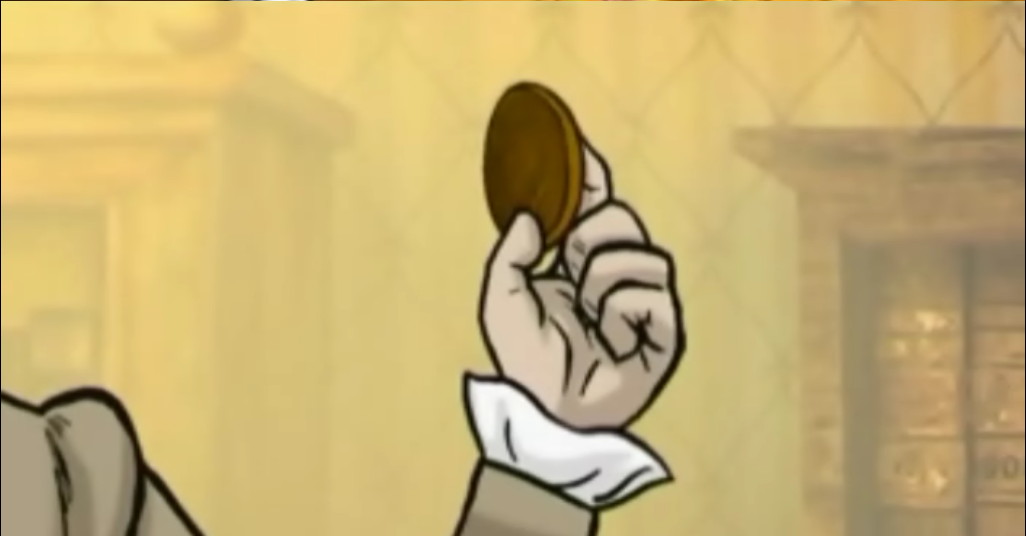 Вольто установил
Электрический ток может возникнуть в замкнутой цепи, составленной из различных проводников. Металлы он назвал проводниками 1-го класса, а жидкости проводниками 2-го класса. Электричество возникало благодаря химической реакции. Так  Вольто первый в мире изобрел источник динамического электричества, который назвали Вольтов столб.
Вольтов столб
Такое расположение металлических и не металических пластин давало электричество непрерывно и безотказно.